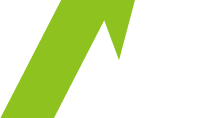 NODA
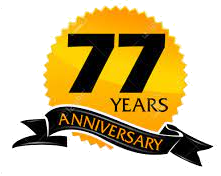 NODA Group Management Policy Presentation
0
2023年度を振り返ってLooking back on the year 2023.
It was a year of striving for correction amidst rapid increases in material and operating expenses, and working together with everyone to rebuild our performance.

Furthermore, the long-awaited construction of the assembly factory has been completed.
I did it.

Due to the deterioration in performance over the past two years.
It was a financially difficult year.

In the future, the development, design, and production of labor-saving machines and rationalization machines.
To focus on acquiring higher value-added work until assembly.
1. We aim to build a new business model.

　　　　　　
I would like to add new added value and make it a year of leap for the entire group.
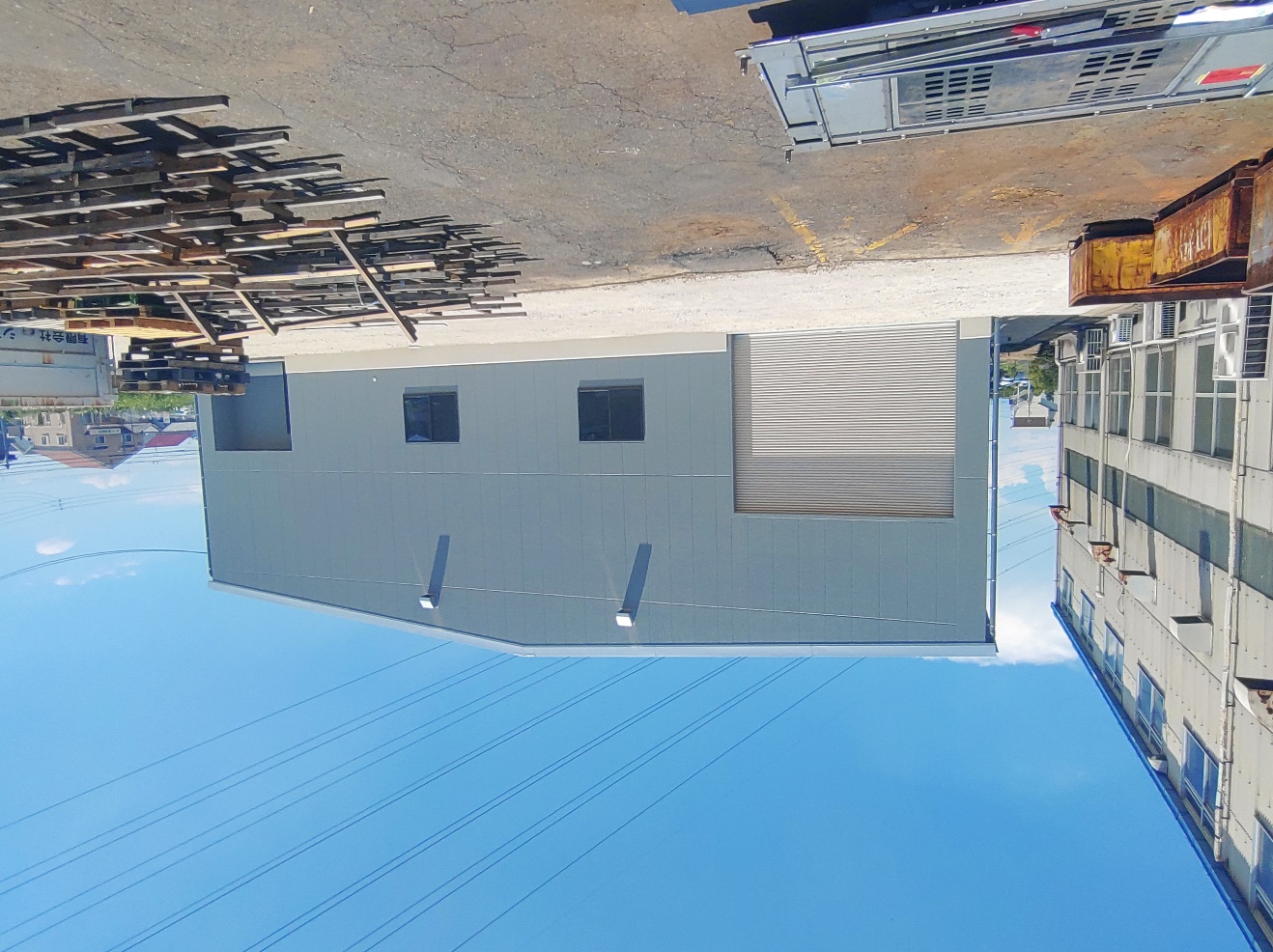 1
Management philosophy

Useful Joy
We were born to be useful in the world.
1. The company and we aim to be useful to society and to become individuals who can shine in the world.
 

Management philosophy.
1. The management philosophy is the ultimate goal (concept) of a company.
 
 
1. The management philosophy "Joy in usefulness".
We were born to be useful in the world.
1. The company and we aim to be useful to society and to become individuals who can shine in the world.
1. We aim to be a useful company that contributes to society and to become valuable individuals. All employees cooperate and help each other to adapt to the changes in the world. We strive to learn, grow, and continue to take on new challenges, creating a company where everyone can find fulfillment and purpose in their work.
2
2023 Vision
1, The ideal state of the group in 3 years and 5 years.
Digitalization society and creating competitive companies.
 　  　　
1, Building High-Value Added Businesses (Automation, Equipment Development)
1. "Developing the ability to succeed in the manufacturing industry platform."
1. By enhancing competitiveness in quality, cost, productivity, development capability, intellectual property, sales, and services, profitability is improved.
Ensuring customer trust.

 
2. Creating a Company that Respects Human Dignity.

Creating a comfortable working environment.
Creating a company that gives a sense of fulfillment.
1. Creating a corporate culture of continuous challenge and growth.
1. Promotion of diversity in talent and wide-ranging talent acquisition.

 
3. Aim for financial stability.

1. Building a strong management structure for the Noda Group.
1. Inventory asset compression, promotion of fund mobilization.
1. Structural reform promotion for improving business profitability through visualization of numbers.
3
Noda Group's policy pursuit
4